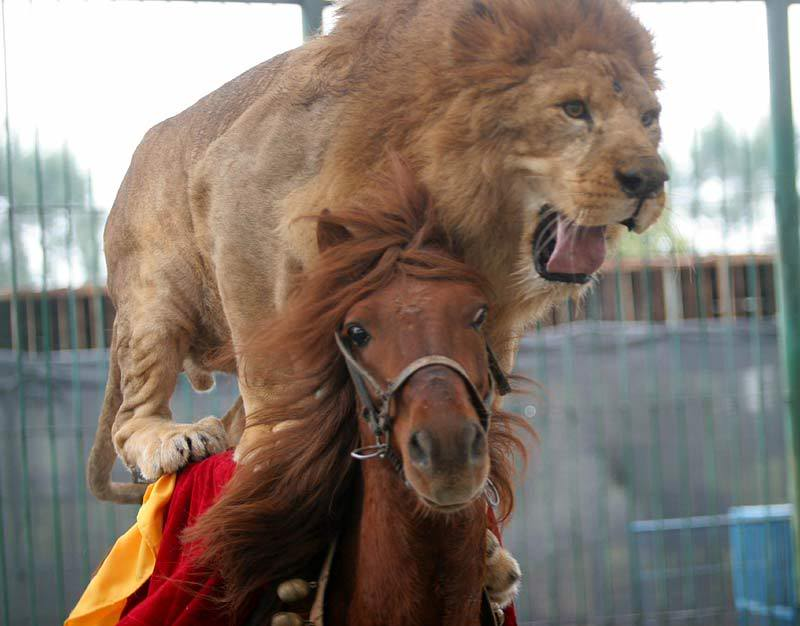 Don’t eat me!
Visual Phrases
CSE 590V
Supasorn Suwajanakorn
Visual Phrases
A person riding a horse
Objects
Interactions
+
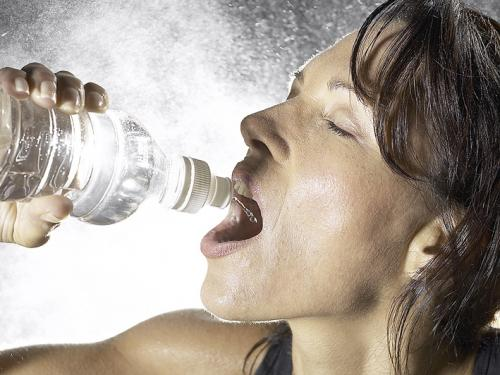 A woman drinks from a water bottle
Visual Phrases
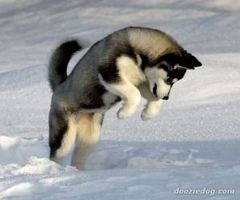 Dog Jumping
Activity
Object
+
Why do we care?
So that we understand the scene better
Help detect individual objects! 
 (... if we have an accurate visual phrase detector)
Design a Visual Phrase Detector
Say, we want to detect people as well as describe activity in these pictures
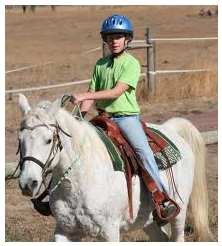 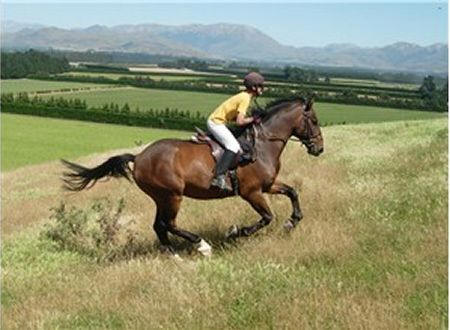 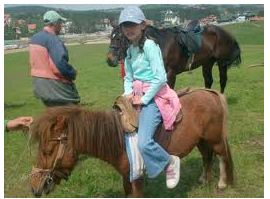 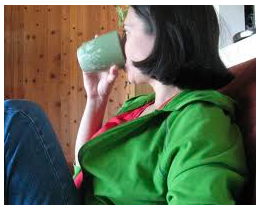 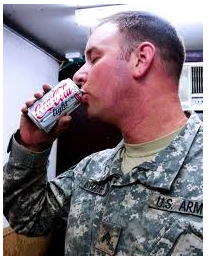 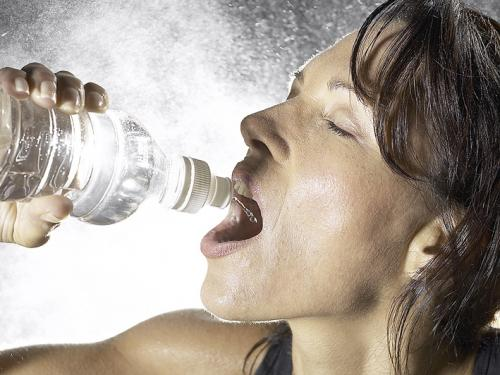 Design a Visual Phrase Detector
Let’s look at what our detectors are good at
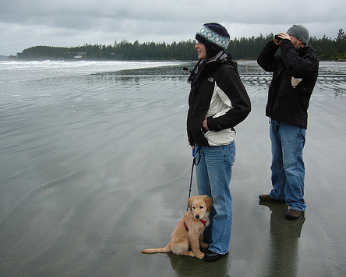 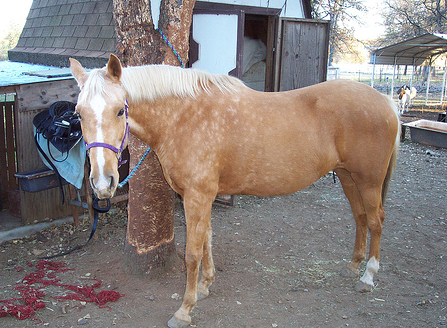 Find a horse like this
Find a person like this
So, we can combine these two detectors then 
try to model the relationship
Design a Visual Phrase Detector
Using that method, we can excel at finding person 
in pictures like these
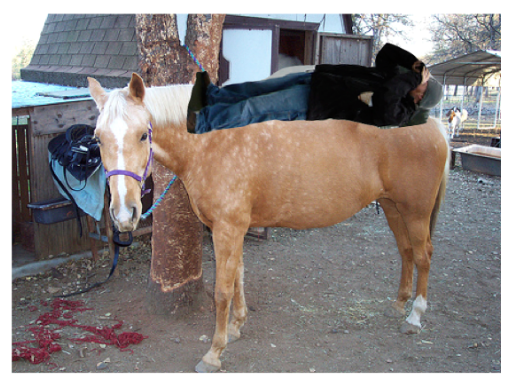 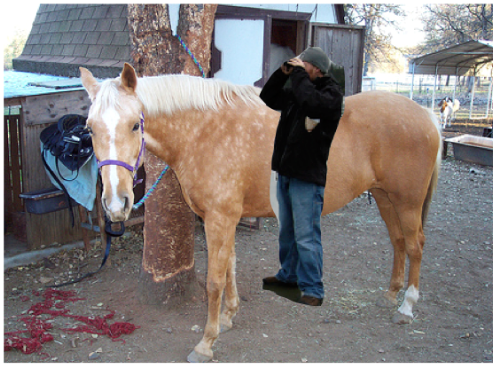 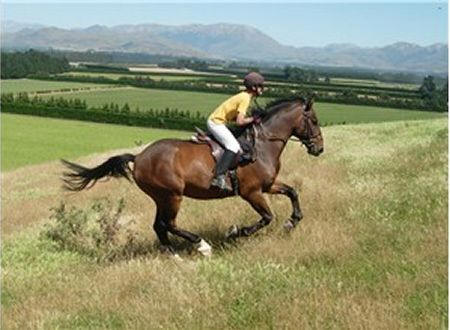 Can we find a person in this picture with good precision?
Maybe
Design a Visual Phrase Detector
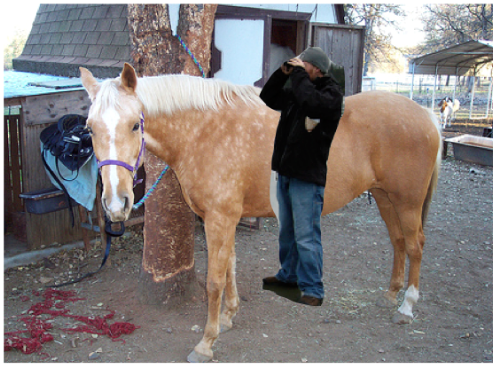 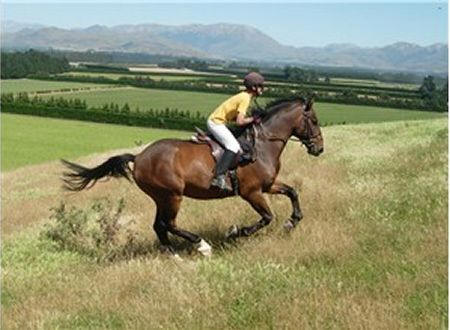 VS
Person riding a horse usually has:
Change in Appearance
How do we take advantage of this?
A few postures
One leg not visible
…
Design a Visual Phrase Detector
A simple solution
Add one more class “person riding horse”, in addition to “person” and “horse”
Train a classifier to detect “person riding horse” using some training examples
Done?
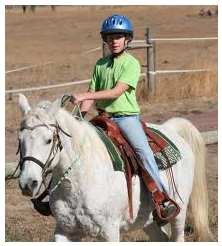 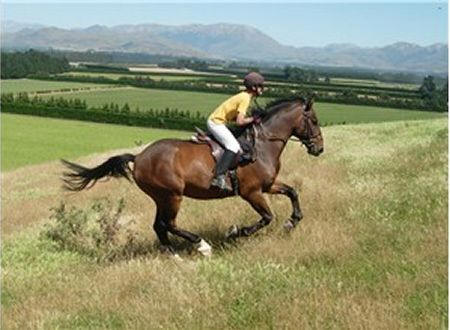 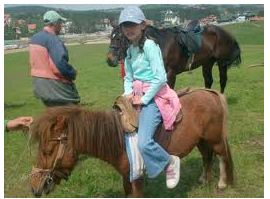 Design a Visual Phrase Detector
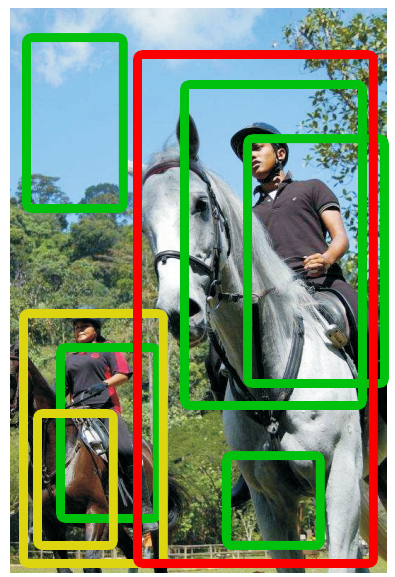 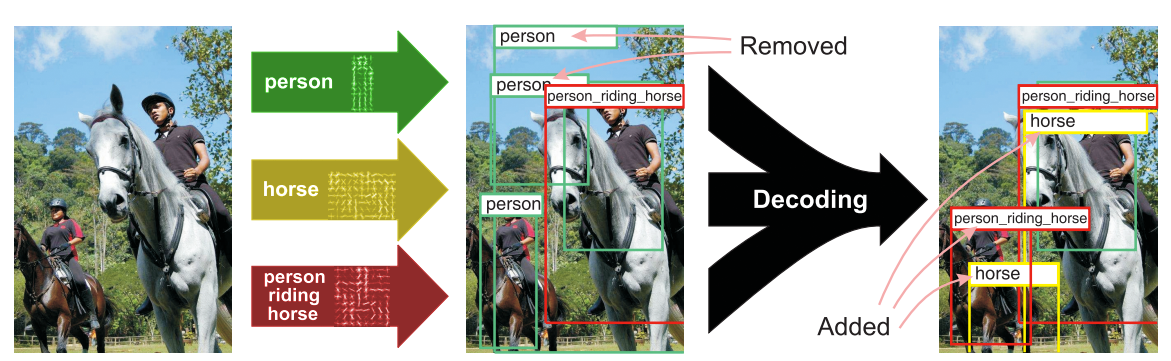 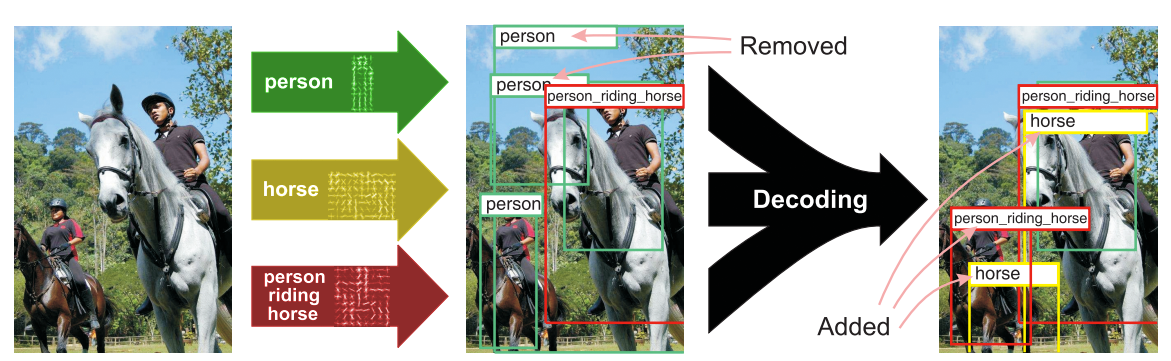 Design a Visual Phrase Detector
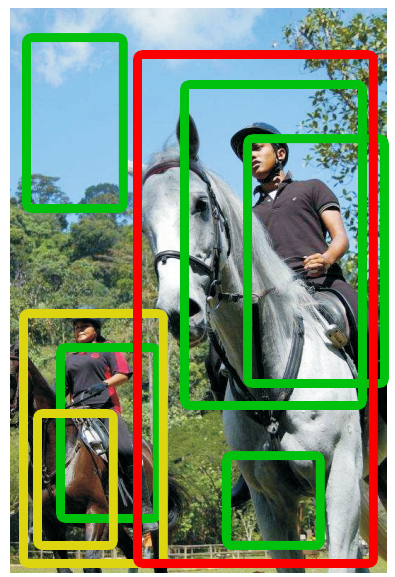 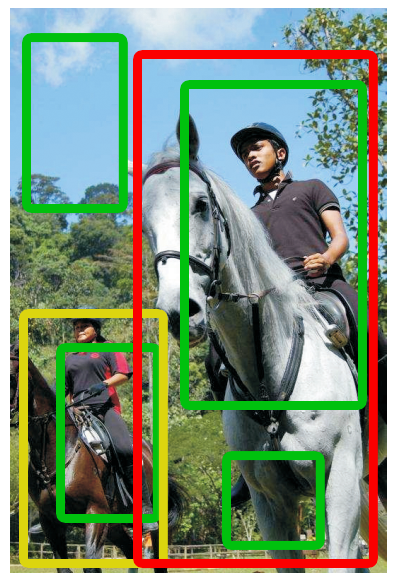 Person
Horse
P rides H
NMS
Non-maximum suppression
What’s wrong with NMS
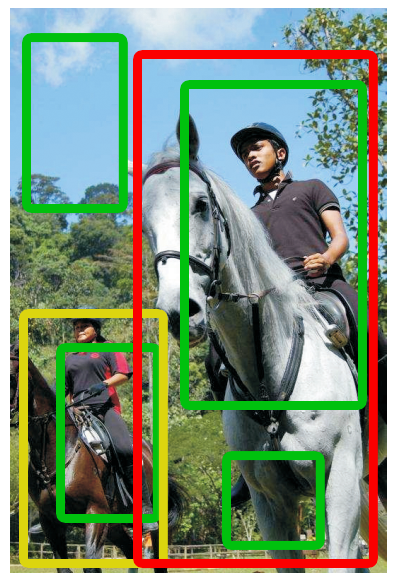 We could have done better
if visual phrase plays a role
Maybe remove this because some person is riding a horse and there shouldn’t be another person under the horse
What’s wrong with NMS
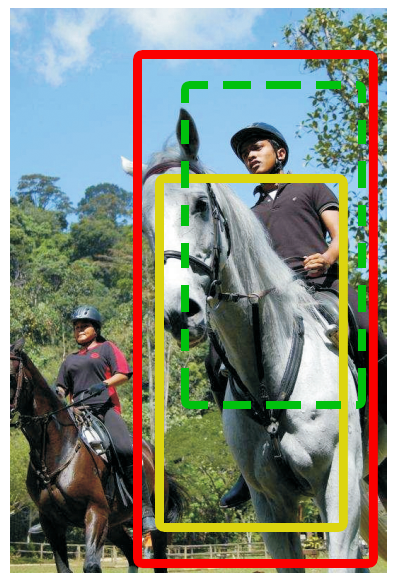 We could have done better
if visual phrase plays a role
If person detector gives a low confidence, but we are pretty sure there are horse and person riding it, confidence for this person should go up
Need a better method that take into 
account the relationship between 
objects
NMS to Decoder
Our current pipeline
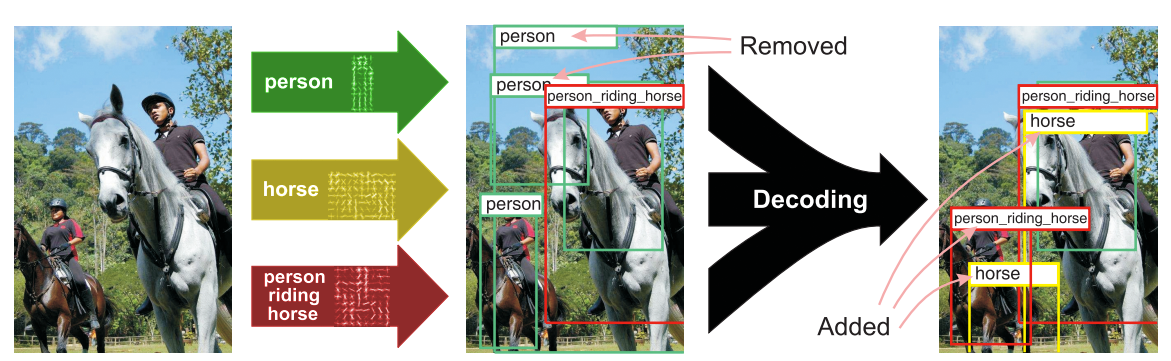 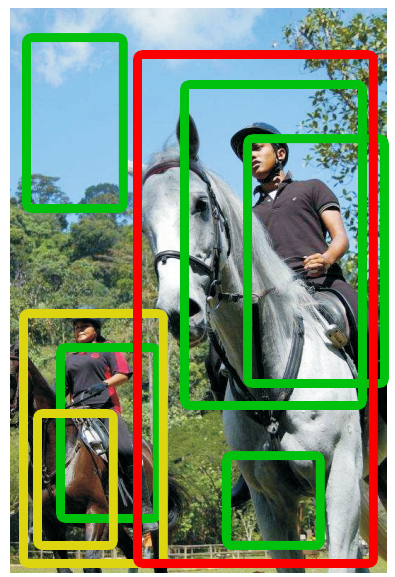 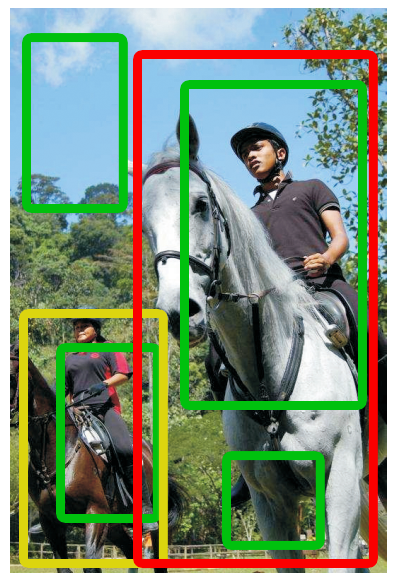 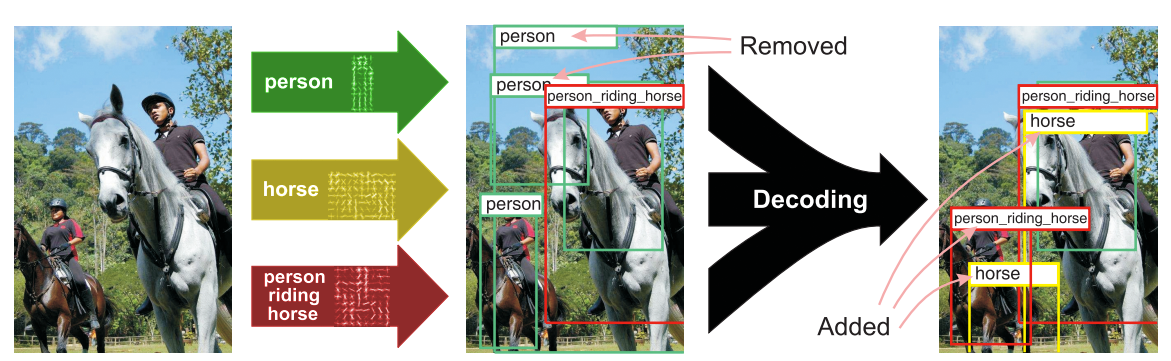 NMS
Novel decoding procedure
“Recognition Using Visual Phrases”
Mohammad Sadeghi, Ali Farhadi
NMS to Decoder
Our current pipeline
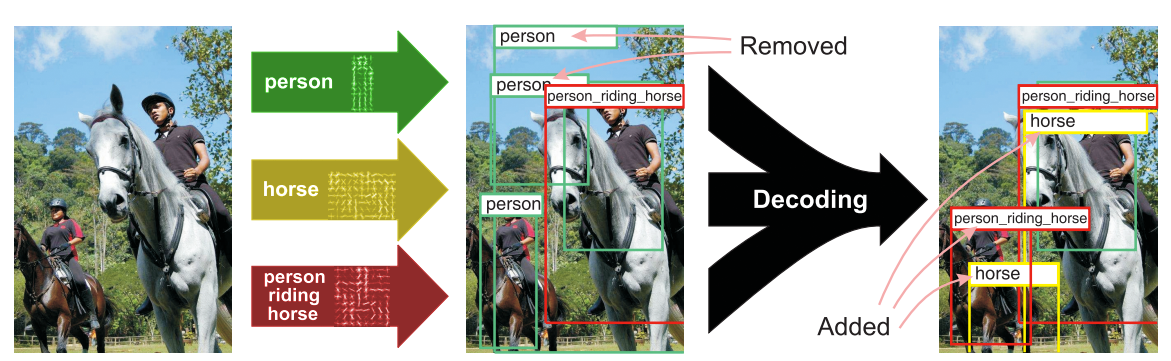 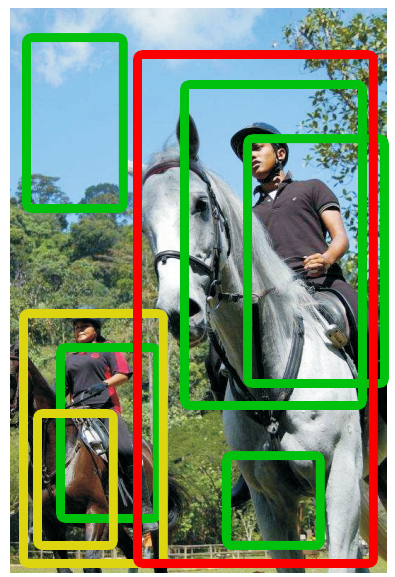 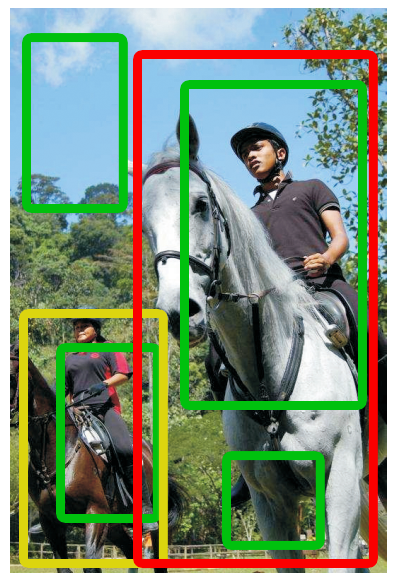 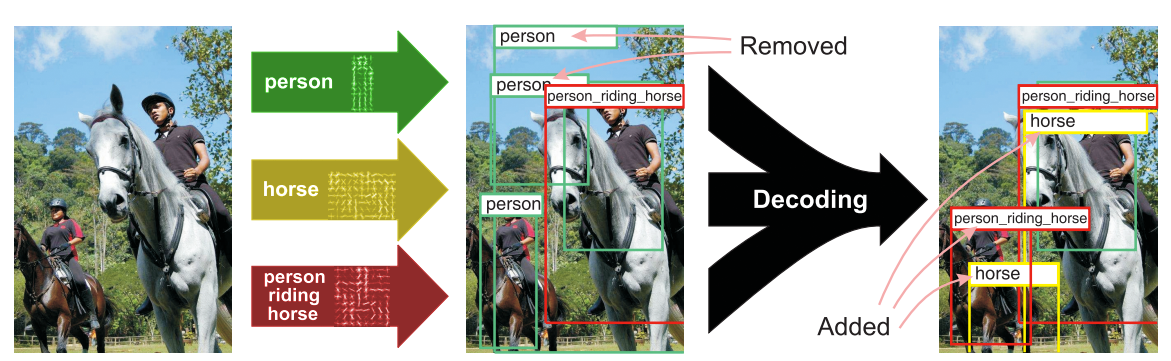 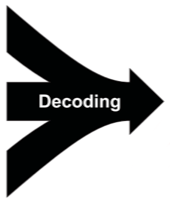 Novel decoding procedure
“Recognition Using Visual Phrases”
Mohammad Sadeghi, Ali Farhadi
Redefine Feature
Decoding needs more info from features 
Goal: a new representation of feature that is aware of the surrounding features
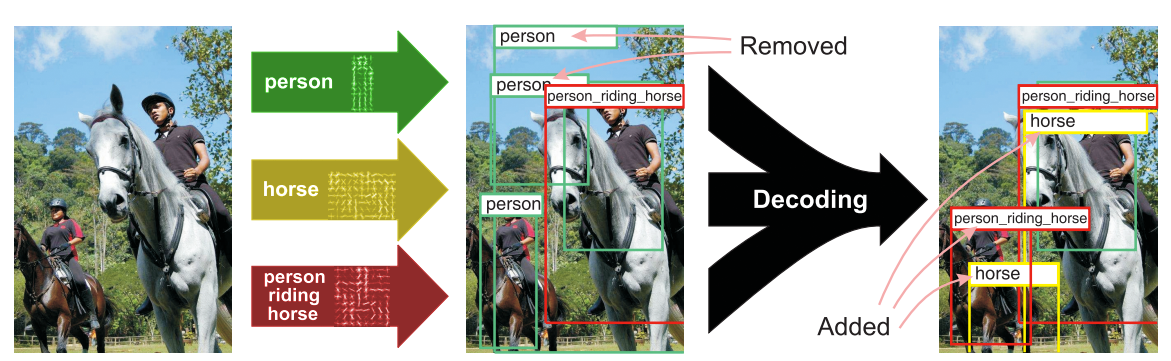 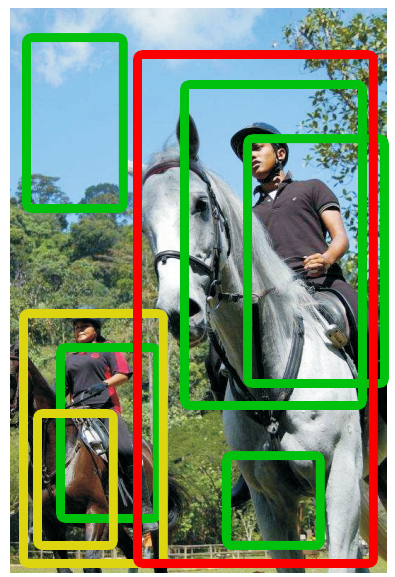 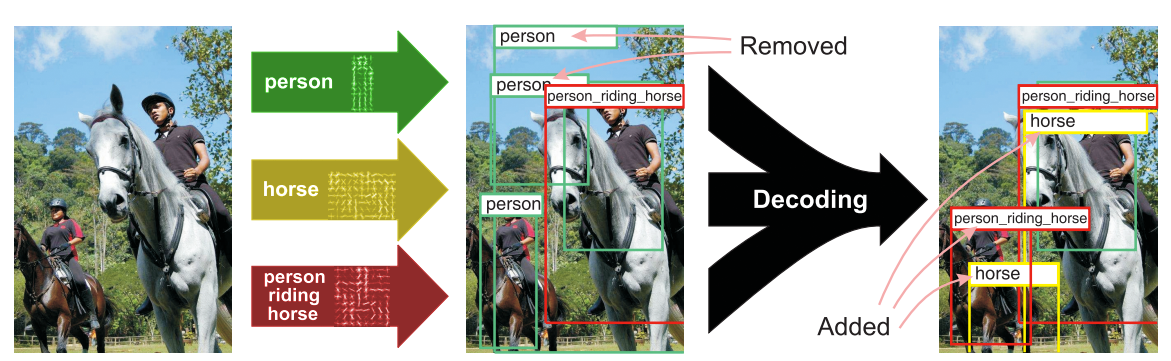 Representation of Feature x1
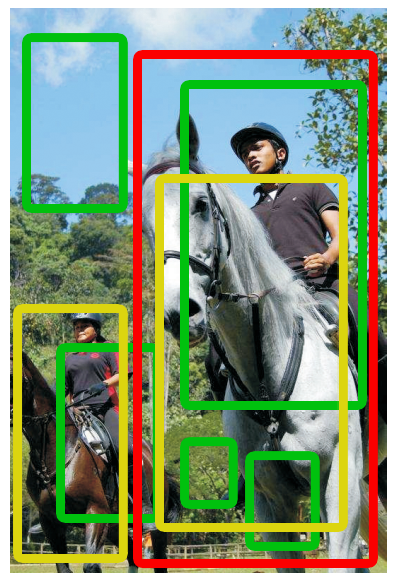 Consider this “person”-bounding box
Suppose this is feature x1
Now let’s consider x1 in relation with other surrounding “person”
Confidence
Size ratio
Overlap
0
0
0
Above
0
0.2
0.4
Conf 0.2
Conf 0.4
Below
0
0
0
Overlap
Representation of Feature x1
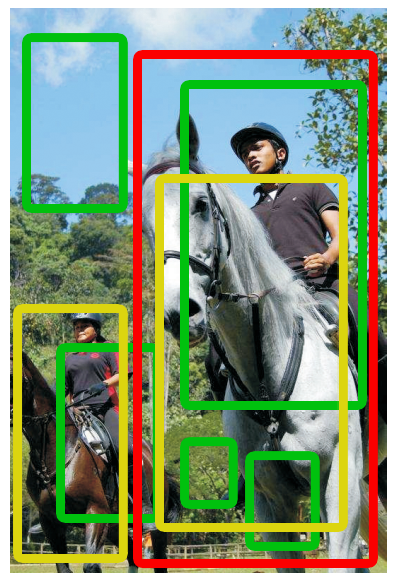 Consider this “person”-bounding box
Suppose this is feature x1
Now let’s consider x1 in relation with other surrounding “horse”
Confidence
Size ratio
Overlap
0
0
0
Above
0
0
0
Below
0.7
1.2
0.8
Overlap
Representation of Feature x1
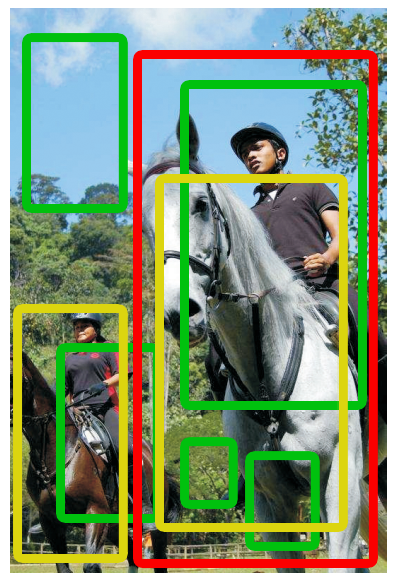 Consider this “person”-bounding box
Suppose this is feature x1
Now let’s consider x1 in relation with other surrounding “P rides H”
Confidence
Size ratio
Overlap
0
0
0
Above
0
0
0
Below
0.6
1.8
0.9
Overlap
Representation of Feature x1
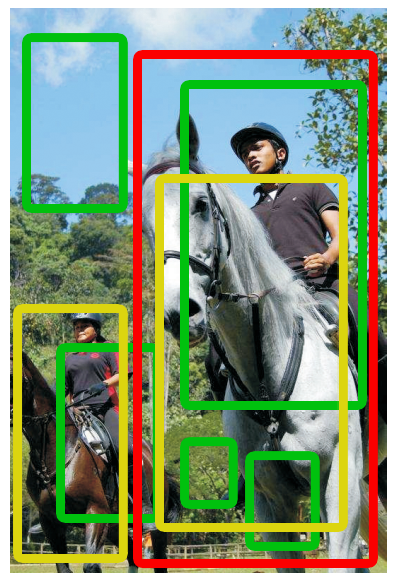 feature vector x1 (class “person”)
Interaction of x1with
“person”
Interaction of x1with
“horse”
Interaction of x1with
“P rides H”
Representation of Feature x1
feature vector x1
“person”
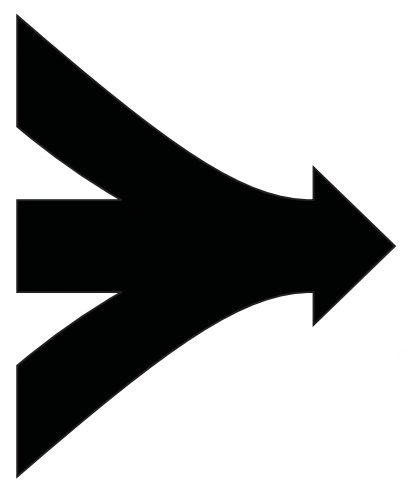 3 x 9
…
“horse”
+1
“P rides H”
Confidence of this bounding box
More generally (K x 9) + 1, K=# of classes
Inference (Decoder)
Goal: Decides whether xi should be in final response
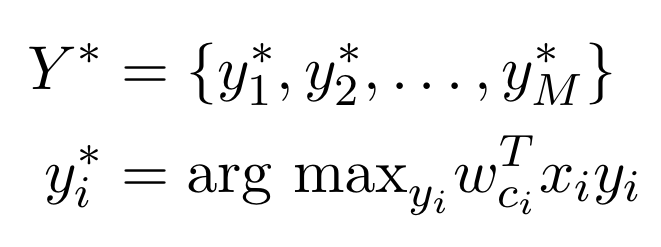 Max  margin structure learning
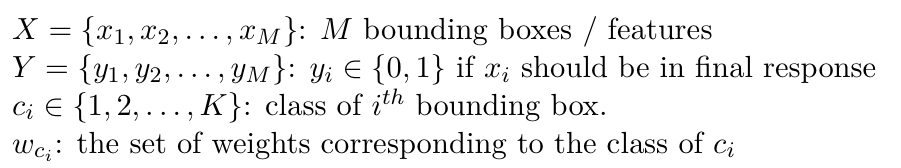 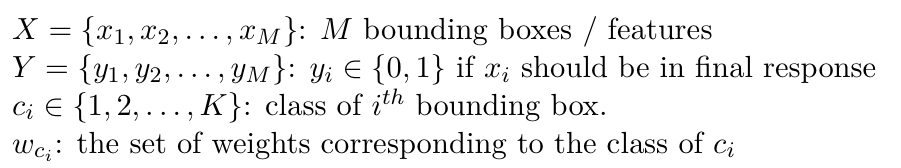 Comparing Methods
This paper
Sadeghi & Farhadi
Related MethodDiscriminative models for multi-class
object layout (C. F. C. Desai, D. Ramanan)
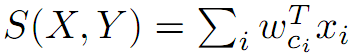 No info about
surrounding
Pairwise term
Problem?
Inference is hard. Need to guess labels (greedily search)
Fix (Sadeghi & Farhadi)
No need to guess labels. Labels directly from detectors
Infer yi only (0 or 1)
Get exact inference
Results
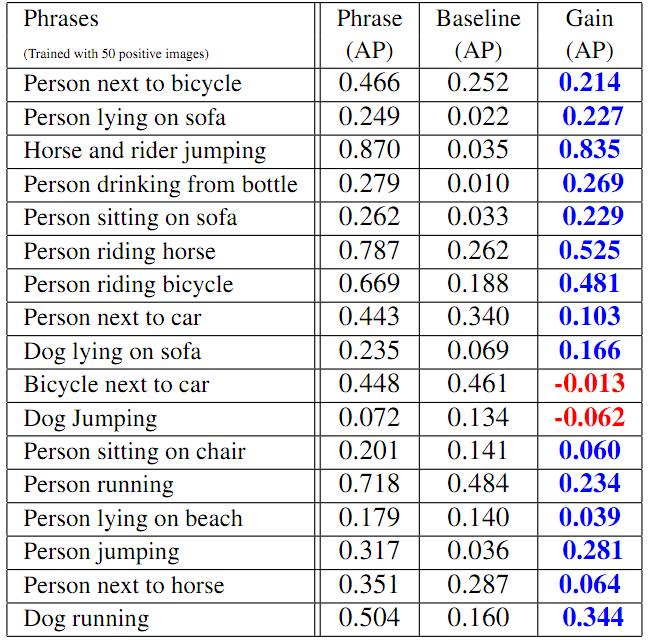 Baseline:
Optimistic upper-bound on how well one can detect visual phrases by individually detecting participating objects then 
Modeling the relation.
Significant gain in detecting visual phrases compared to detecting objects and describing their relations.
Results
Results
Results
This method outperforms state-of-the-art object detector+NMS and
state-of-the-art multiclass recognition method of  C. F. C. Desai, D. Ramana.
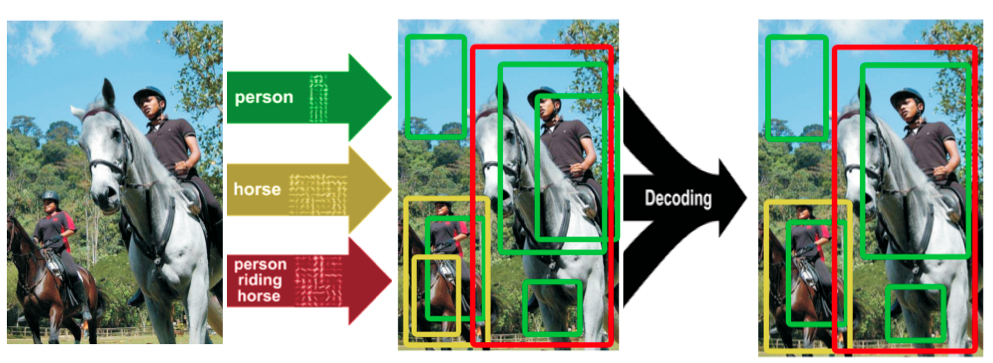 Discussion
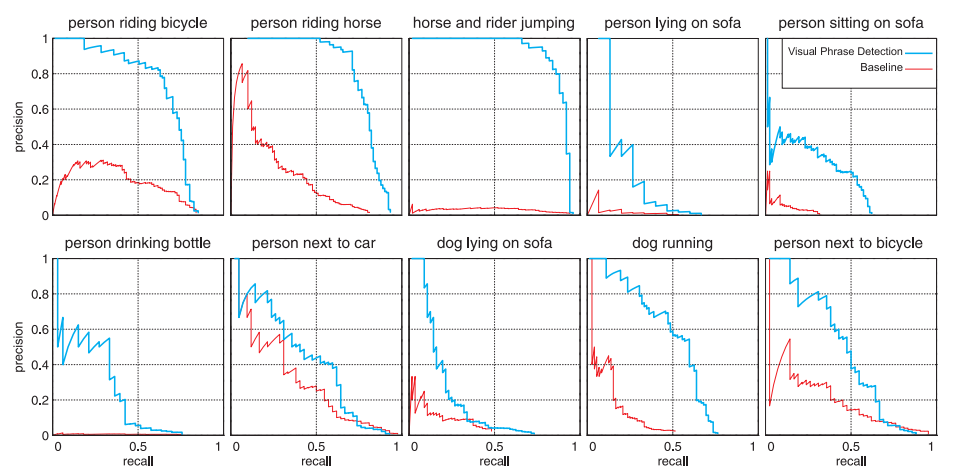 Negative examples do not contain participating objects. If we detect person riding horse with a picture of person next to horse, false positive might rise, precision might fall
Visual phrases in practice, limitations